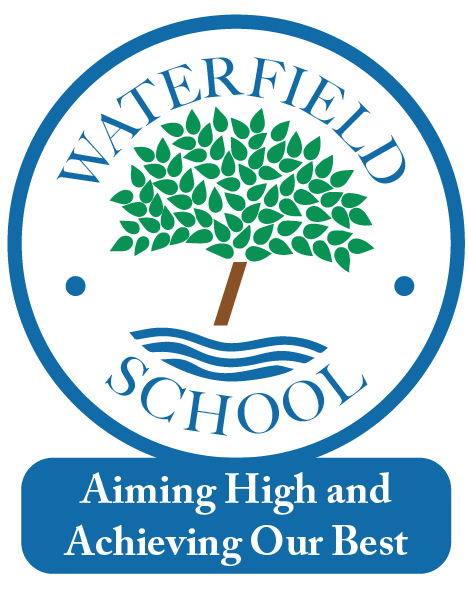 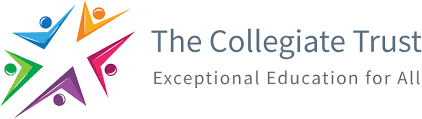 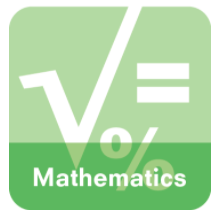 Year 5 Mathematics Long Term Plan 23/24
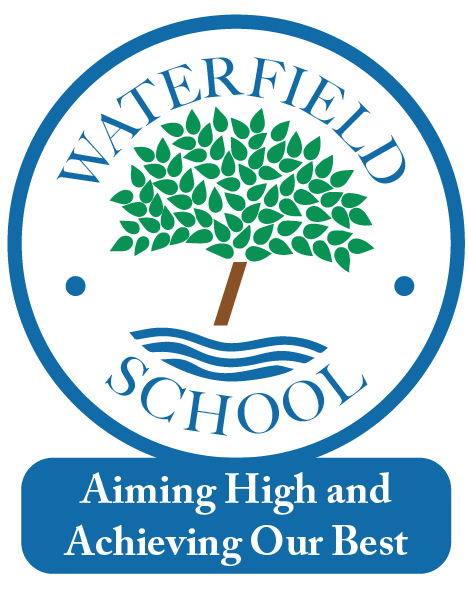